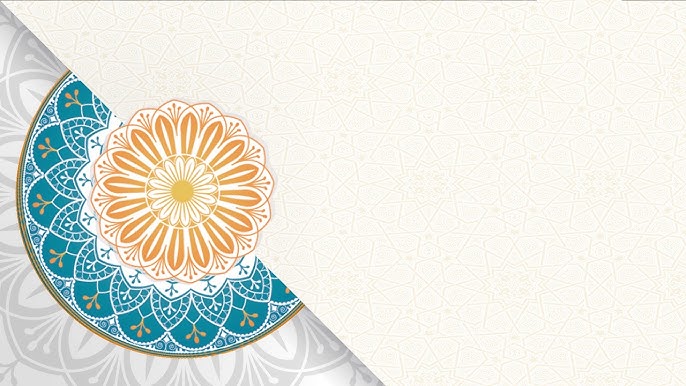 الجمهوريـــــــة الجزائريـــــــة الديمقراطيـــــــة الشعبيــــــــة 
وزارة التعليـــــم العالــــي و البحــث العلمــي 
جامعة باجي مختار ـ عنابة ـ
كلية العلوم الاقتصادية و التسيير و العلوم المالية و التجارة
المسؤولية الاجتماعية كدعامة للاقتصاد الدائري
تحت اشراف الاستاذة :بدير 
من اعداد الطالبتين :بالفراقي رانيا و زيادي فايزة
السنة الدراسية :2025/2024
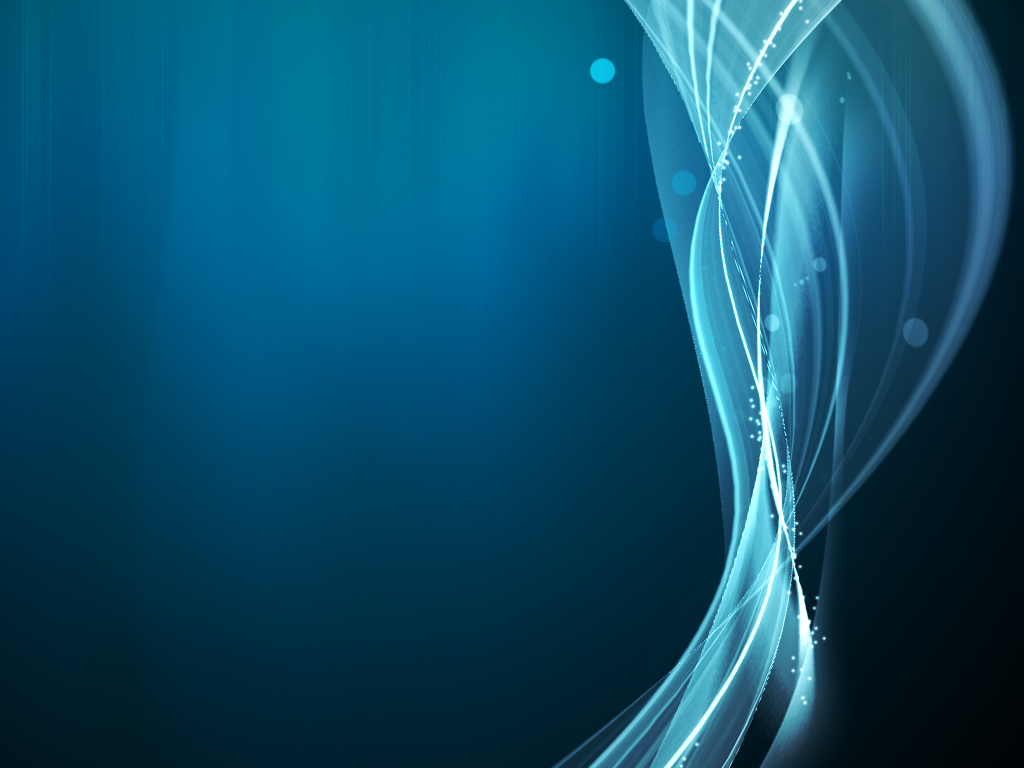 الخطة :
مقدمة :
المبحث الثالث : استراتيجيات المسؤولية الاجتماعية للشركات في سياق الاقتصاد الدائري
المبحث الأول : الاطار النظري للمسؤولية الاجتماعية
المبحث الثاني : أثر المسؤولية الاجتماعية على أداء المؤسسات
المطلب الاول : الأسباب التي أدت الى بروز المسؤولية الاجتماعية و تعريفها
المطلب الاول : تعريف المسؤولية الاجتماعية للمؤسسات و أهميتها
المطلب الاول :تصميم المنتج و ادارة النفايات
المطلب الثاني :أنواع المسؤولية الاجتماعية و أهدافها
المطلب الثاني :اشراك أصحاب المصلحة و اعداد التقارير و الشفافية
المطلب الثاني : مبادئ المسؤولية الاجتماعية للمؤسسات و أبعادها
المطلي الثالث :أمثلة على التكامل الناجح بين المسؤولية الاجتماعية للشركات و الاقتصاد الدائري
المطلب الثالث : متطلبات تطبيق المسؤولية الاجتماعية
المطلب الثالث: المعوقات التي تمنع المؤسسات من ممارسة المسؤولية الاجتماعية ا
الخاتمة :
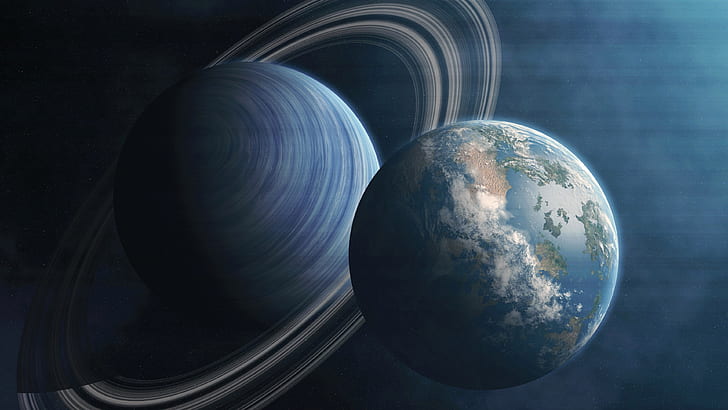 مقدمة  :
ان للاقتصاد الدائري تأثير فعال على البيئة و المجتمع ، بحيث يهدف إلى التلخص من النفايات بإعادة تدويرها وكذا إعادة تدوير المكونات فاتبعاه هذا الفرع من الاقتصاد تنتج عنه منافع عدة  سواءا على البيئة أو المجتمع . ومن المتعارف عليه أن المنظمة نظام مفتوح ، أي أنها تأثر و تتأثر بالبيئة المحيطة بها ، و هذا ما يجعلها تتكيف مع المستجدات . 
و من أهم هذه المتغيرات اللتي ظهرت بشكل ملفت مؤخرا ، مفاهيم ترتبط بضرورة مراعات المنظمات للجانب الأخلاقي و الاجتماعي في نشاطاتها ، و مراعات عدم تأثير الجانب الربحي  على دورها الاجتماعي اتجاه كل الاطراف في المجتمع . 
و للتعبير عن اهتمام المنظمات بالجانب الاجتماعي ظهر مفهوم المسؤولية الاجتماعية ، من خلال اعتبار المنظمة طرفا فعالا في البيئة اللتي تتواجد بها .  
و تعد المسؤولية الاجتماعية معيار من معايير تحقيق تنافسية مستدامة ، لذا تعمل المؤسسات الاقتصادية جاهدة على دمج الاهتمامات الاجتماعية في استيراتيجياتها ، و هذا من أجل ضمان استمراريتها وتحسين أدائها الاقتصادي .
الاشكالية : 
  من خلال ما تطرقنا اليه من الأثر الفعال للاقتصاد الدائري على البيئة و المجتمع ، و ظهور لمفهوم  جديد ألا و هو المسؤولية الاجتماعية في المؤسسات نطرح الاشكالية التالية :
كيف تساهم  المسؤولية الاجتماعية في دعم الاقتصاد الدائري ؟
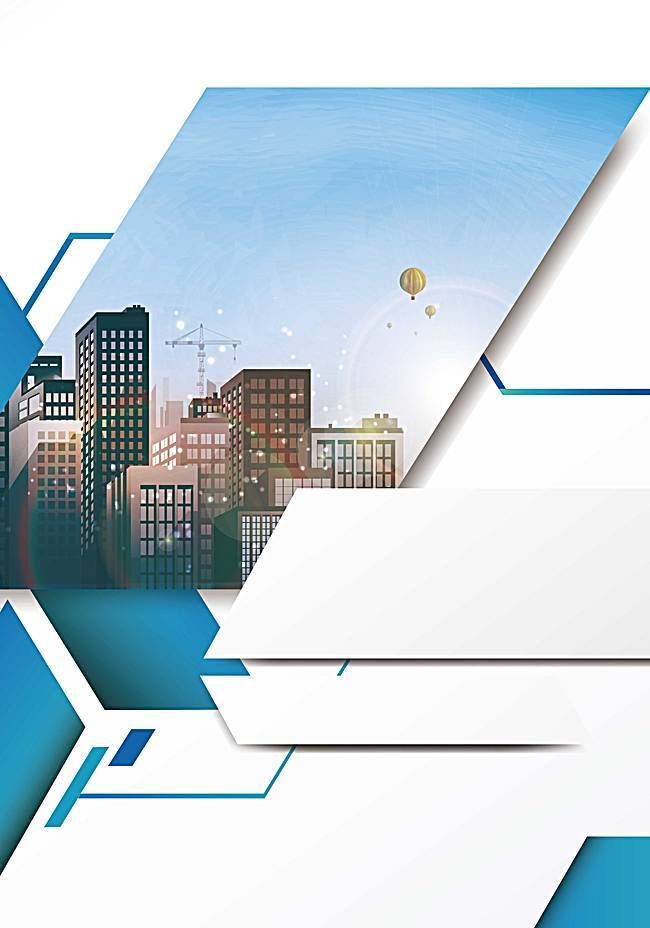 الأسئلة الفرعية :
1_ ما هو مفهوم المسؤولية الاجتماعية و فيما تكمن أهميتها و أهدافها ؟
2_ ما الأثر الذي تولده المسؤولية الاجتماعية على أداء المؤسسات ؟
3_ ما هي الاستراتيجيات المطبقة للمسؤولية في الاجتماعية للمؤسسات  في سياق الاقتصاد الدائري
الفرضية : 
  تؤثر المسؤولية الاجتماعية في المؤسسة بشكل ايجابي على سمعة الشركة و أدائها .
أهداف البحث : 
_ يهدف هذا البحث الى استكشاف الدور اللذي تلعبه الشركات في تعزيز التنمية  المستدامة من خلال تبني ممارسات المسؤولية الاجتماعية في إطار الاقتصاد الدائري . 
_ بيان أهمية المسؤولية الاجتماعية داخل المؤسسة .
منهج البحث : 
 اتباع المنهج التحليلي الوصفي من خلال التعريف بالمسؤولية الاجتماعية و بيان أهدافها و دورها اتجاه المؤسسات ،بالاضافة الى دور الاقتصاد الدائري في تعزيز المسؤولية الاجتماعية .
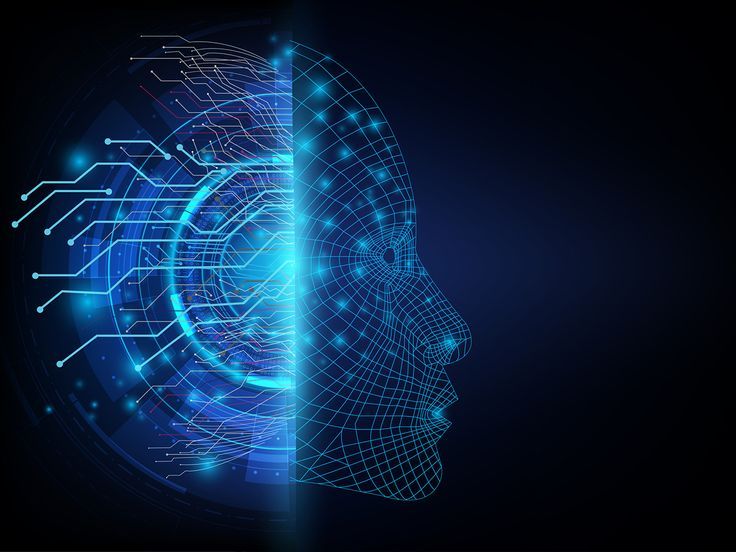 المبحث الاول : الاطار النظري للمسؤولية الاجتماعية 
   المطلب الأول : الأسباب التي أدت لبروز المسؤولية الاجتماعية و تعريفها
الأسباب اللتي أدت  لبروز المسؤولية الاجتماعية
العولمـــــــــــــــــــــــــــة
تزايــــد الضغوط الحكوميــــة و الشعبية
الكوارث و الفضائــــح الأخلاقيــــــــة
التطورات التكنولوجيـــة المتسارعة
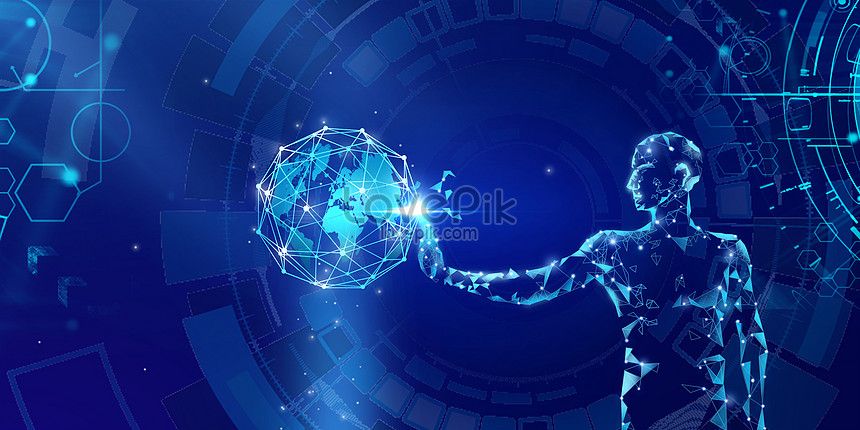 تعريف المسؤولية الاجتماعية
1_ المسؤولية تعني الالتزام أو الواجب الذي يقع على عاتق شخص ما اتجاه شئ أو شخص آخر . 
2_ المسؤولية الاجتماعية تعد المسؤولية الاجتماعية نظرية أخلاقية تقوم على فكرة أن أي كيان، سواء كان فردًا أو منظمة، يتحمل يالمسؤولية تجاه المجتمع بأكمله ، يعود أصل مفهومها الى ديننا الحنيف فلاسلام دين الحياة و أساسها و قد حث بصفة خاصة على التكافل الاجتماعي و الانفاق و بذل الخير بكافة سبله و العمل بما ينفع الناس و المجتمع .
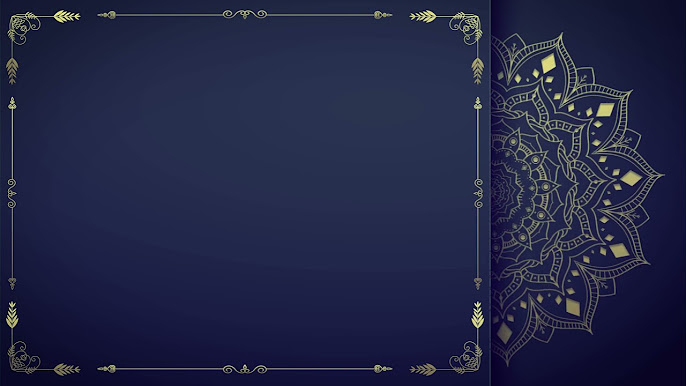 أبرز المفاهيم للمسؤولية الاجتماعية في القرآن الكريم و السنة النبوية.
قال الله تعالى:
﴿ وَهُوَ الَّذِي يَتَوَفَّاكُم بِاللَّيْلِ وَيَعْلَمُ مَا جَرَحْتُم بِالنَّهَارِ ثُمَّ يَبْعَثُكُمْ فِيهِ لِيُقْضَىٰ أَجَلٌ مُّسَمًّى ۖ ثُمَّ إِلَيْهِ مَرْجِعُكُمْ ثُمَّ يُنَبِّئُكُم بِمَا كُنتُمْ  تَعْمَلُونَ﴾ سورة الأنعام الآية 60
قول الرسول عليه  الصلاة و السلام : ” كلكم راع و مسؤول عن رعيته ، فالامام راع و مسؤول عن رعيته، و المرأة راعية في بيت زوجها و مسؤولة عن رعيتها ، و العبد راع في مال سيده و مسؤول عن رعيته ”
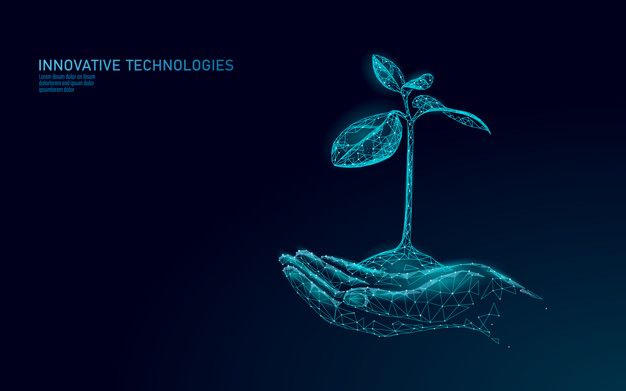 المطلـــــب الثانــــــي  :
أنواع المسؤوليــة الاجتماعيــة و أهدافهــــا
أنواع المسؤولية الإجتماعية
الأخلاقية  :
المهنية:
التعليمية:
الدينية :
تتعلق بتحمل المسؤولية تجاه القيم والأخلاق الحميدة والعمل على تعزيزها في المجتمع
تتعلق بمسؤولية الأفراد في مجالات عملهم ومهنهم، حيث يجب أن يلتزموا بأخلاقيات المهنة والعمل بمصلحة المجتمع وتحقيق التنمية المستدامة ..
تعني التزام الفرد بأوامر دينه واجتناب المحرمات وفقًا لمبادئ العقيدة والعبادة.
تشمل مسؤولية المجتمع في توفير التعليم وتعزيزه بين أفراده، وتنمية قيم المسؤولية المجتمعية لدى الأفراد من خلال نشر المعرفة ورفع مستوى الوعي.
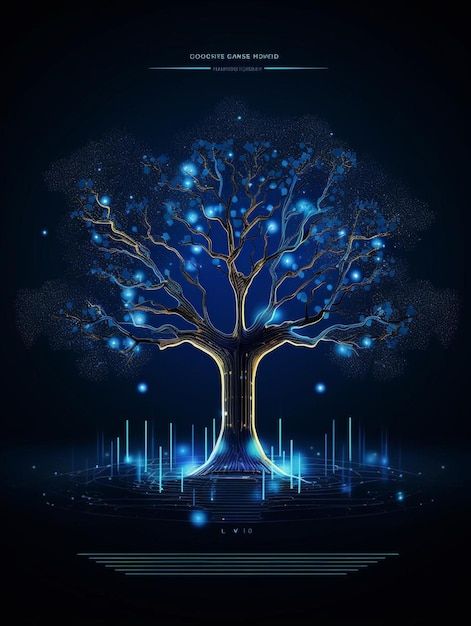 أهمية المسؤولية الاجتماعية
بالنسبة للدولة :
_ تخفيف الأعباء على الدولة في تقديم خدماتها الصحي و التعليمية و الثقافية و الاجتمعية . 
_ تعزيز عوائد الدولة بسبب وعي المؤسسسات بأهمية تحمل   المسؤولية الاجتماعية .
_المساهمة في التطور 
التكنولوجي و الحد 
    من الآفات
بالنسبة للمجتمع :
_ تعزيز الاستقرار الاجتماعي 
_ تحسين الخدمات المقدمة للمجتمع 
_ المساهمة في التنمية و زيادة الثقافة و الوعي الاجتماعي للافراد .
_ الاستقرار السياسي و الشعور بالعدالة الاجتماعية 
_
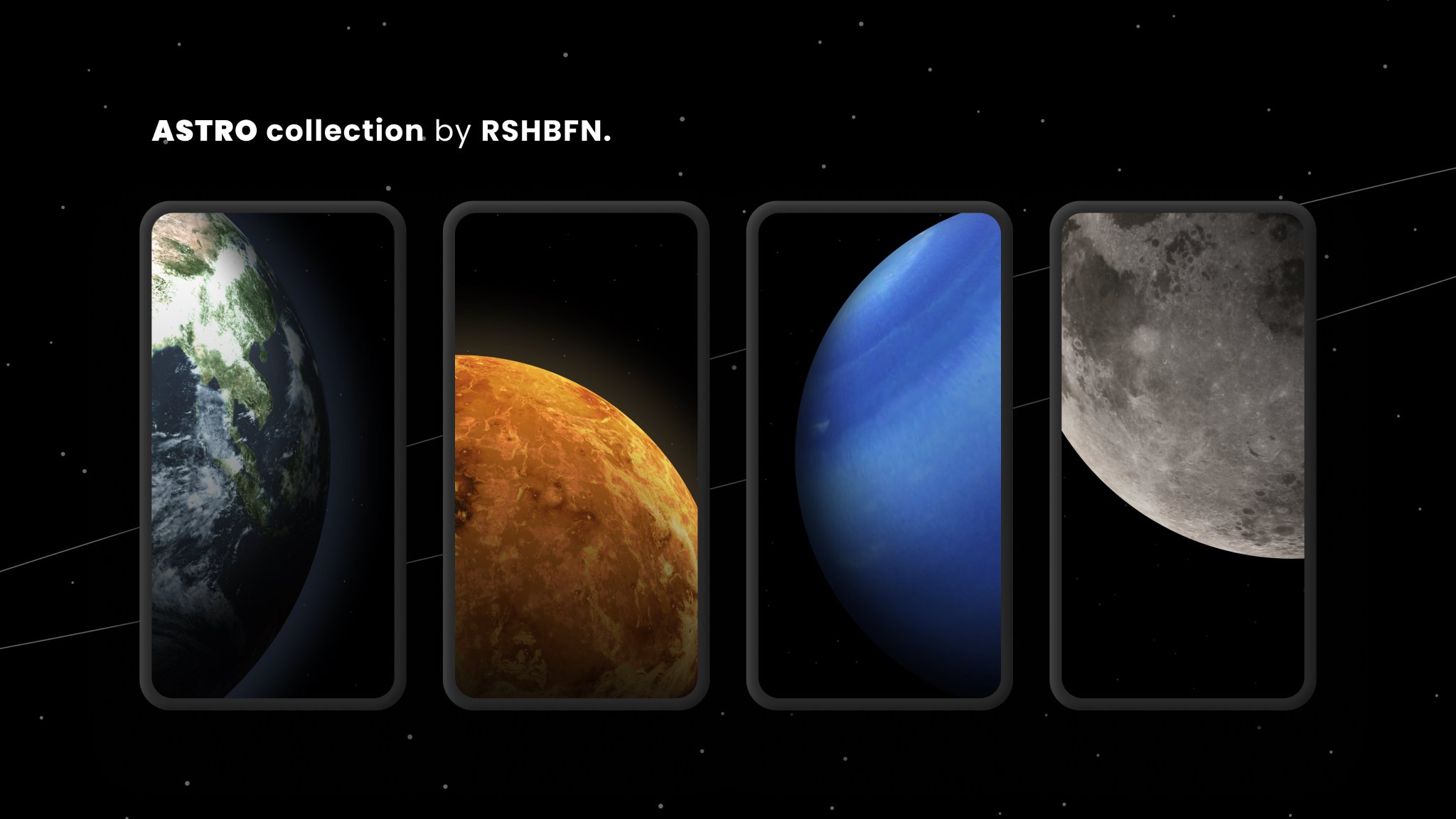 الطلـــــب الثالـــــــــــــث : 
متطلبات تطبيـــق المسؤوليـــة الاجتماعيــــتة
متطلبات تطبيق المسؤولية الاجتماعية :
إطار قانوني و تنظيمي
المشاركة المجتمعية
التعاون بين القطاع العام و الخاص
التوعية و التعليم
وضع الدولة لقوانين و تشريعات مشجعة للمسؤولية الاجتماعية فهذا يحفز الشركات التي تنفذ برامج اجتماعية ، و فرض عقوبات اتجاه السلوكيات أو الافعال المضرة بالمسؤولية الاجتماعية
حملات توعية للأفراد و الشركات حول أهمية المسؤولية الاجتماعية و كيفية تطبيقها
دور المجتمع في تحديد القضايا التي تحتاج الى معالجة، يجب أن تشمل المبادرات الاجتماعية آراء و أفكار المجتمع لضمان تلبية الاحتياجات الفعلية
شراكة فعالة بين الحكومة و القطاع الخاص ، يمكن للحكومة أن توفر الدعم و التشجيع،بينما يمكن للشركات أن تساهم بالمبادرات الاجتماعية التي تنفع المجتمع .
المبحث الثانـــي : أثر المسؤوليــة الاجتماعيــة على أداء المؤسسات 
المطلب الأول : تعريف المسؤولية الاجتماعية للمؤسسات و أهميتها
1_ تعريف المسؤولية الاجتماعية للشركات
على أنها التزام وواجب المؤسسة بهدف خدمة الاقتصاد و التنمية معا عن طريق الاهتمام بالأطراف الداخلية للمؤسسـة كالعاملين و الأطراف الخارجية كأفراد المجتمع و البيئة معا في تحقيق الأهداف.
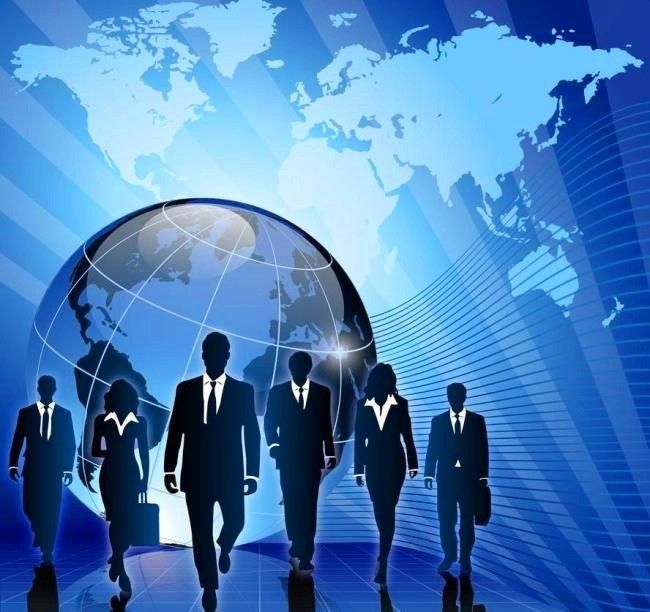 2_أهمية المسؤولية الاجتماعية بالنسبة للمؤسسة
لمردود المادي و الأداء المتطور و القبول الاجتماعي مع المجتمع و غيرها
زيادة الفوائد الاستثمارية و الأرباح
استقطاب العمالة المميزة و الاحتفاظ بها،زيادة إنتاجية العاملين و كسب رضاهم و تحقيق ولائهم.
تشكيل صورة ذهنية إيجابية عامة لدى أكبر عدد ممكن من العملاء و ضمان ولائهم للمؤسسة
تحسين علاقات المؤسسة مع عناصر البيئة الخارجية
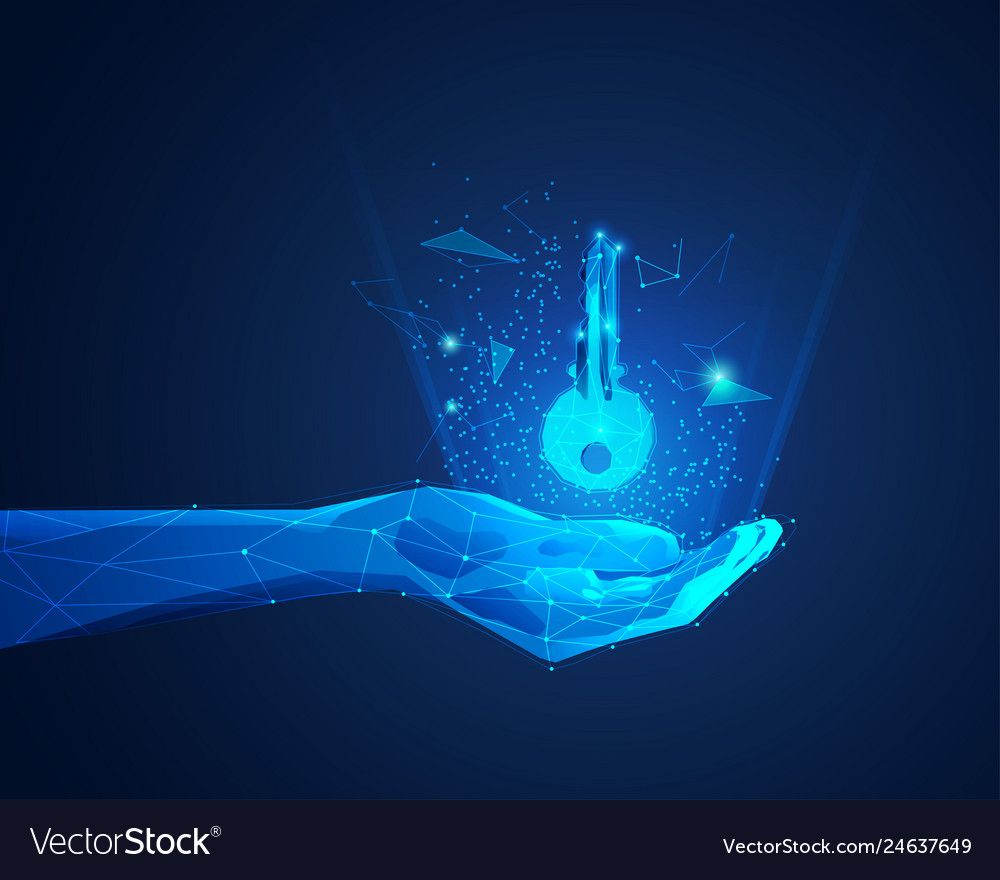 المطلـــــب الثانـــــــــــــي : 
مبادئ المسؤوليــة الاجتماعيــة للمؤسســات و أبعادهــا
مبادئ المسؤولية الاجتماعية للمؤسسات
مبدأ احترام سيادة القانون
مبدأ احترام الأعراف الدولية
مبدأ احترام أصحاب المصالح
مبدأ السلوك الأخلاقي
مبدأ القابلية للمسا ئلة
مبدأ الشفافية
مبدأ احترام الحقوق الانسانية
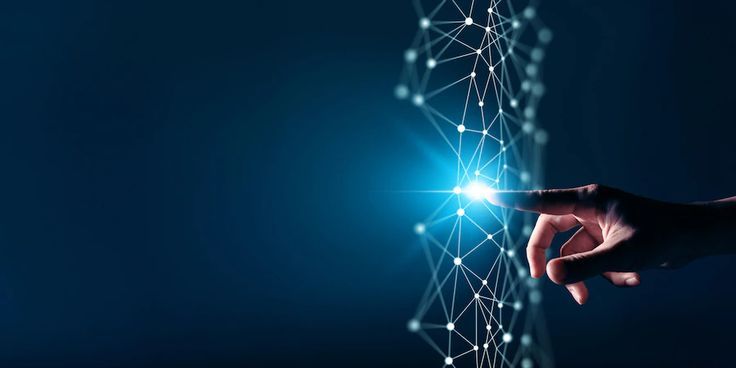 2_ أبعاد المسؤولية الاجتماعية للمؤسسات
المسؤولية الأخلاقية
المسؤولية الاقتصادية
المسؤولية القانونية
المسؤولية التطوعية
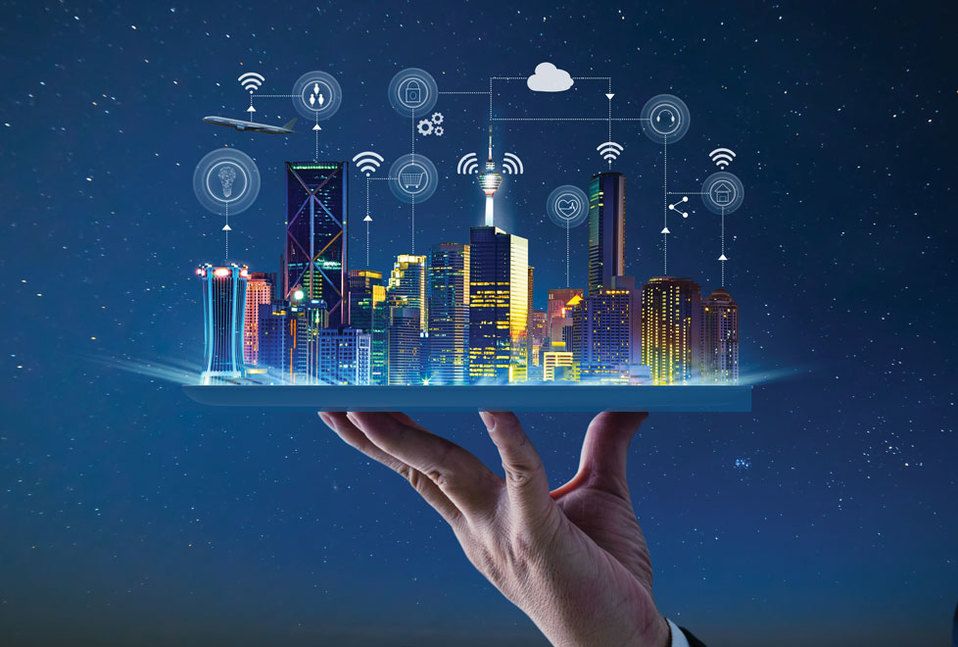 المطلــــــــــب الثالــــــــــــــث : 
معوقات التي تمنع المؤسسات من تطبيق المسؤولية الاجتماعية
1 _ المعوقات الادارية : 
_عدم احتواء بعض المؤسسات على إدارة العلاقات العامة
_ نقص الخبرة لدى الذين يشغلون إدارات وأقسام المؤسسات فيما يتعلق بالأمور الاجتماعية والأخلاقية
_ ضعف الإحساس بالمسؤولية الاجتماعية والأخلاقية 
_ عدم وجود اتصال فعال من قبل الإدارات مع الجمهور.
2_ المعوقات القانونية : 
 الالتزام بنشاطات محددة تنص عليها القوانين والأنظم 
عدم وجود صيانة سياسية اجتماعية أخلاقية، التي هي وظيفة من وظائف التخطيط الاستراتيجي 
عدم احترام التشريعات والقوانين والأنظمة في سبيل تحقيق المكاسب المادي
3_ معوقات مالية : 
هدف بعض المؤسسات هو تعظيم الأرباح فقط
نقص الموارد المالية التي تحول دون الإسهام في نشاطات المسؤولية الاجتماعية
صعوبة الجمع بين العمل المربح وعمل المؤسسة المتجاوبة اجتماعيا.
لاعتقاد بأن ايلاء الاهتمام بالمسؤولية الاجتماعية يؤدي إلى تخفيض أرباح المؤسسة
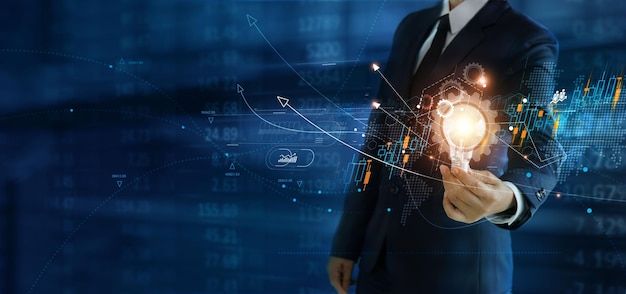 المبحـــــــــث الثالــــــــــــــــث: 
استراتيجيات المسؤولية الاجتماعية للمؤسسات في سياق الاقتصاد الدائري
المطلـــب الأول : تصميم المنتج ، ادارة النفايات
2_ ادارة النفايات
_ أنظمة الحلقة المغلقة 
_ ادارة النفايات الالكترونية 
_ اعادة التدوير
1 تصميم المنتج
_ اطالة عمر المنتج 
_ النمطية و قابلية الاصلاح
_اختيار المواد
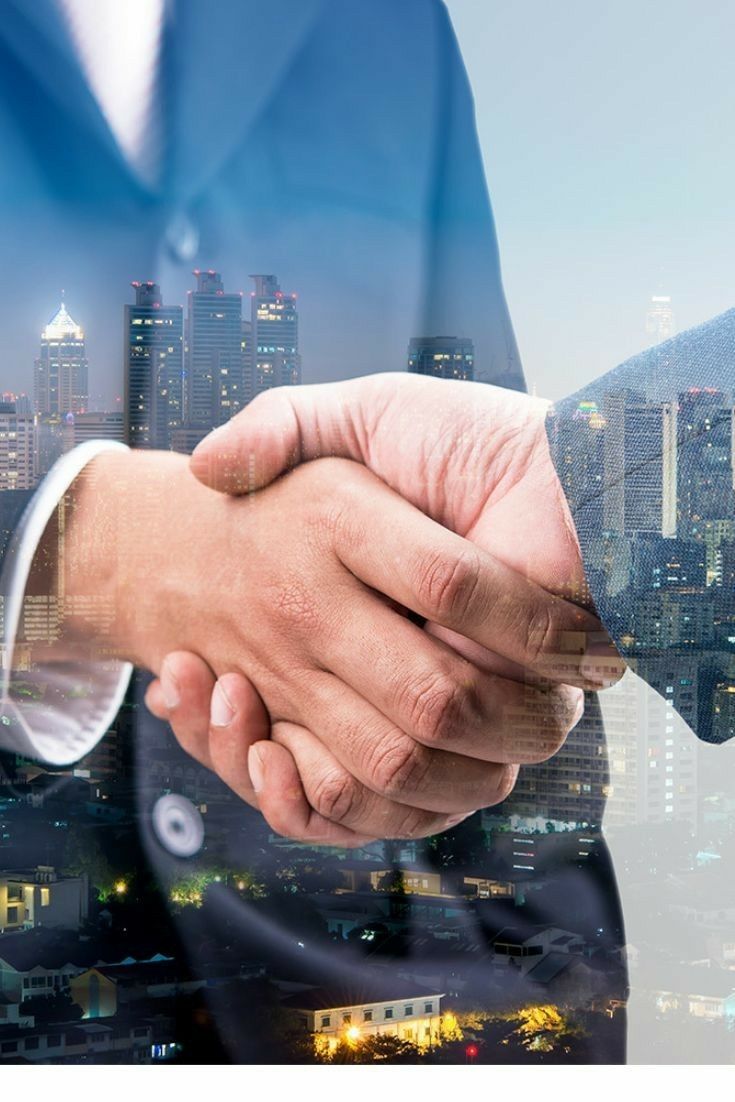 المطلــــــــب الثانـــــــــــي: 
إشراك أصحــاب المصلحـة ، اعداد التقارير و الشفافية
1
اشراك أصحاب المصلحة :
التوعية المجتمعية : يمكن لبرامج المسؤولية الاجتماعية للشركات أن تفيد المجتمعات المحلية
اشراك الموظفين : اشراك الموظفين في مبادرات الاستدامة
تقارير الاستدامة : نشر بانتضام تقارير تتضمن تفاصيل جهود المسؤولية الاجتماعية للشركات 
الشهادات : البحث عن شهادات لاثبات الالتزام بالممارسات الدائرية
2
اعداد التقارير و الشفافية :
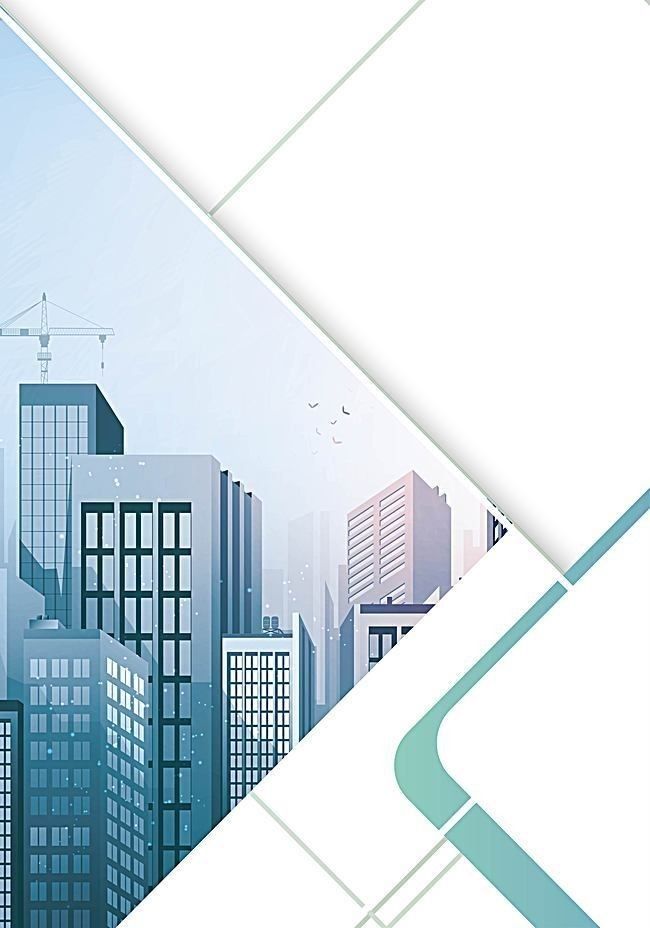 المطلــــــــــــــب الثالـــــــــــــث : 
أمثلة على التكامل الناجح بين المسؤولية الاجتماعية للشركات و الاقتصاد الدائري
1ikea
تركز شركة الأثاث العملاقة على التصميم الدائري، وتقدم منتجات تحتوي على مكونات معيارية وأدلة إصلاح. كما أنها تستثمر في الطاقة المتجددة والمواد المستدامة.
2 unilever
خطة تهدف للمعيشة المستدامة على موائمة المسؤولية الاجتماعية للشركات مع التدوير ، يهدفون لجعل جميع عبواتهم البلاستيكية قابلة لاعادة الاستخدام أو اعادة التدوير او تحويلها لسماد مع حلول 2025
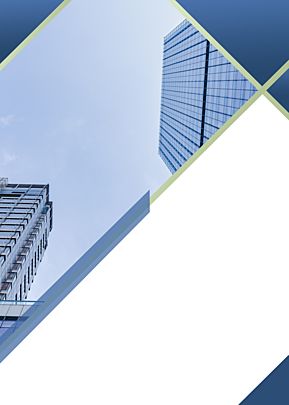 الواجهة : تحولت الشركة المصنعة للسجاد من نماذج الأعمال الخطية إلى نماذج الأعمال الدائرية تقوم شبكة 
Net-works
الخاصة بهم بجمع شباك الصيد المهملة وتحويلها إلى بلاط سجاد.
نستله: تلتزم شركة نستله بجعل جميع عبواتها قابلة لاعادة التدوير  أو قابلة لإعادة الاستخدام بحلول عام 2025. وهي تشارك بنشاط في ممارسات سلسلة التوريد  الدائرية.
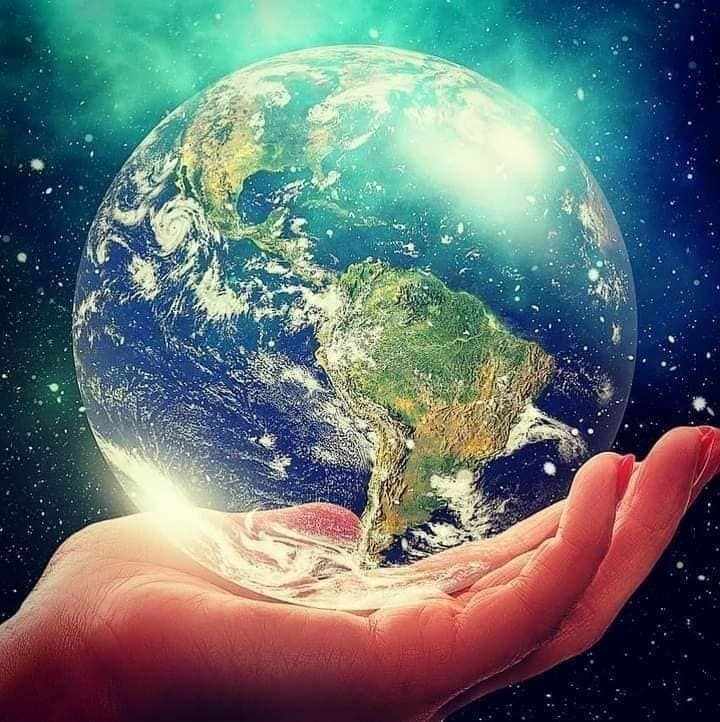 الخاتمة :
في الختام ، يمكن القول أن المسؤولية الاجتماعية تلعب دور محوري في جميع الميادين ، كما تحقق التطور المجتمعي و ازدهار الدول ، بالاضافة الى المساهمة في التنمية المستدامة للمؤسسات و تحسين صورتها و المساهمة في الاقتصاد الدائري فان دمج المسؤولية الاجتماعية للشركات مع مبادئ الاقتصاد الدائري يخلق وضع مربح للجانبين ،تزدهر الشركات بينما تساهم في عالم أكثر استدامة و انصاف ، و من خلال اعتماد الدائرية يمكن للمؤسسات تقليل النفايات والحفاظ على الموارد والتأثير بشكل ايجابي على المجتمع و البيئة .
قائمة المراجع :
1_ مقال ،المسؤولية الاجتماعية ، الشبكة العربية للتميز و الاستدامة 
2_ محمد عاطف غيث ، قاموس علم الاجتماع ، دار المعرفة الجامعية،الأزارطية الاسكندرية 2006 الصفحة 63
3_ ططاهر محسن منصور الغالبي ، صالح مهدي ، المسؤولية الاجتماعية و أخلاقيات الأعمال، دار وائل للنشر و التوزيع ، الصفحة 48، 49
4_ مقال ، كيفية تطبيق نهج الاقتصاد الدائري مع المسؤولية الاجتماعية ، شركة
FASTER CAPITAL
24 جوان 2024